Se ofrece Práctica tutorial:
 
Preferencia y aceptabilidad por soluciones proteicas en situaciones de estrés en perros domésticos.

Profesor a cargo:	Jaime Figueroa Hamed
		Dep.de Fomento de la Producción Animal
		56-02-29785554
		Jaime.figueroa@u.uchile.cl
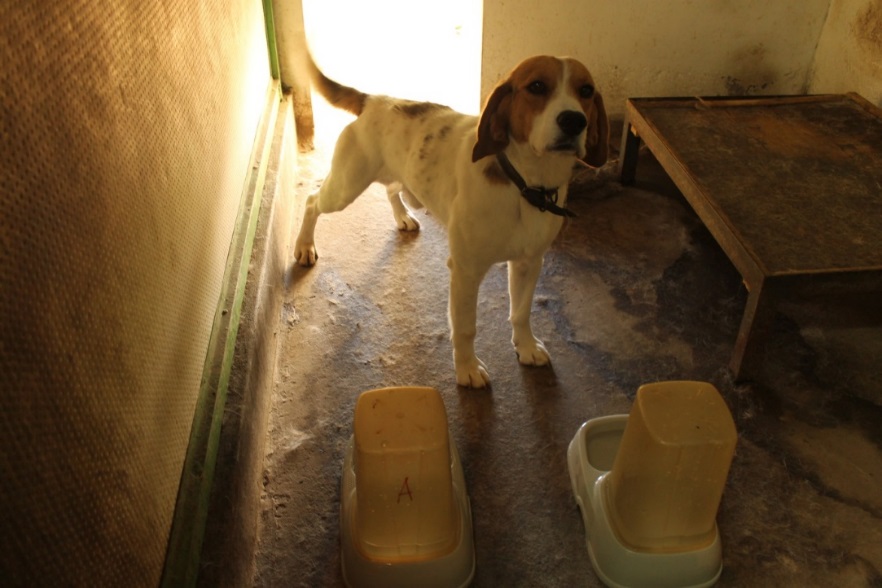 Periodo: Finales de Julio, principios de Agosto del 2015 hasta fin de año.
Se ofrece memoria de Título en el área de Preferencia y Conducta alimentaria:


             Preferencias alimentarias en gatos. 
                  Efecto del sexo, edad y peso 
         sobre la elección de dietas comerciales.
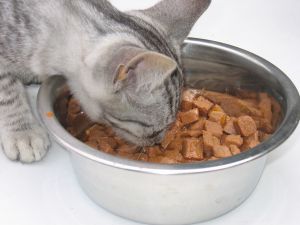 Contactar con Dr. Jaime Figueroa H.
Dep. Fomento de la Producción Animal
Teléfono 9785554